MCIEAST-MCB CAMLEJ
ADC – Proactive Encroachment Management
02 November 2022
1
CONTROLLED UNCLASSIFIED INFORMATION
Agenda
History & Mission
MCIEAST Facts
Battlespace & Airspace
Cherry Point, New River & Camp Lejeune
Economic Impact 
Camp Lejeune/New River
MCIEAST Operations & Training
Military Mission Footprint/ Encroachment
Encroachment Mitigation
2
CONTROLLED UNCLASSIFIED INFORMATION
History
1940: Department of the Navy purchased an initial 110,000-acre tract of land with close proximity to ports at Wilmington and Morehead City

May 1, 1941, Lieutenant Colonel William P.T. Hill was ordered by the 17th Commandant, Lieutenant General (then Major General) Thomas Holcomb, to establish and assume command of the base, then known as Marine Barracks New River, N.C.

End of 1942, the base was named Marine Barracks Camp Lejeune in honor of the 13th Commandant and Commanding General of the 2nd Army Division in World War I, Major General John A. Lejeune.
In 1944, it was renamed Marine Corps Base Camp Lejeune.
October 2005, MCIEAST established (regional command under MARFORCOM)
April 2012, MCIEAST-MCB CAMLEJ established (region/base under MCICOM)

For almost 80 years Marines from Camp Lejeune have trained to fight and win wars in the Pacific Islands, Korea,
Vietnam, Kuwait, Afghanistan and Iraq.
3
CONTROLLED UNCLASSIFIED INFORMATION
Mission
‘Places, Spaces & Services’
“MCIEAST-MCB CAMLEJ commands and controls assigned Marine Corps installations to support
the operating forces, tenant commands, military personnel and their families. MCIEAST-MCB CAMLEJ also operates a training base that promotes the combat readiness of the operating forces and the missions of other tenant commands by providing training venues, facilities, services and support in order to be responsive to the needs of Marines, sailors and their families.“
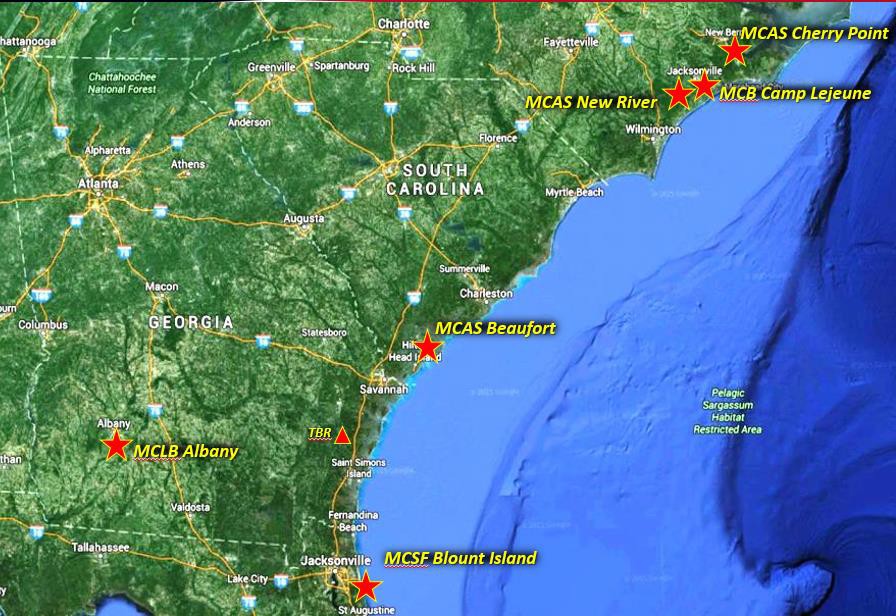 4
CONTROLLED UNCLASSIFIED INFORMATION
NC Battlespace
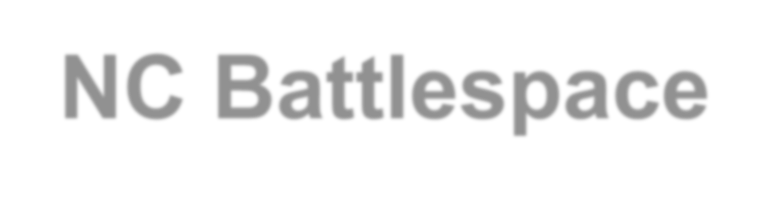 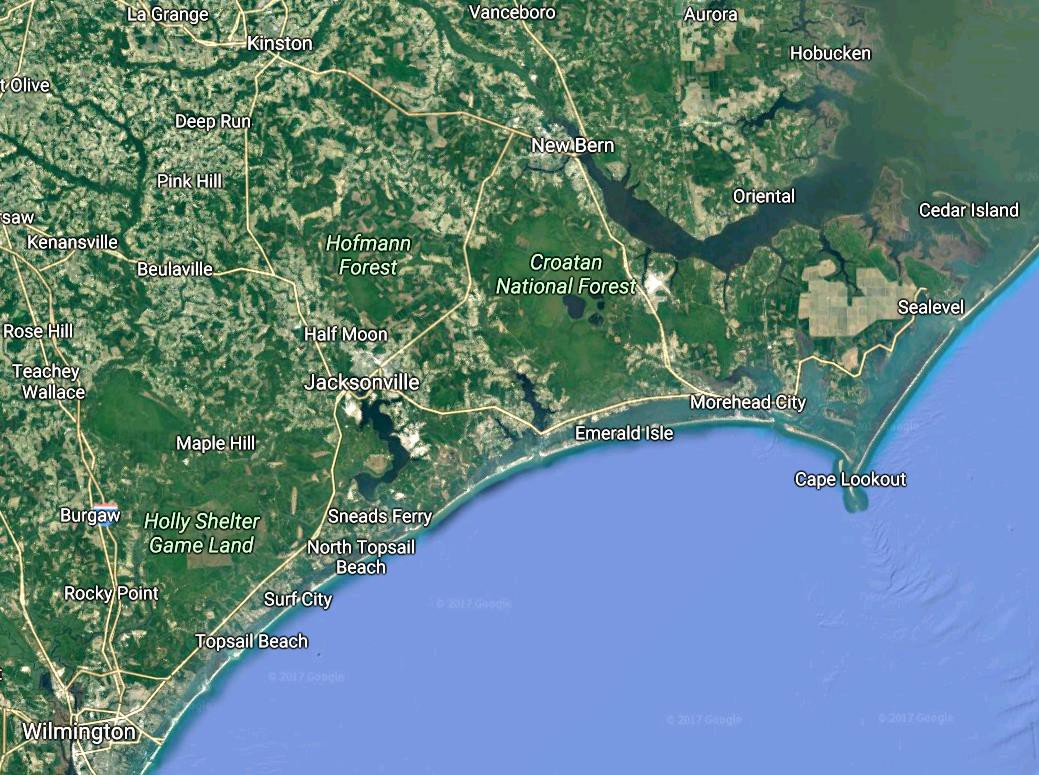 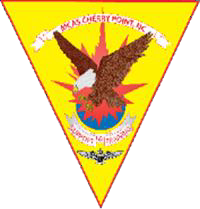 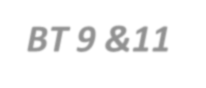 BT 9 &11
Ranges
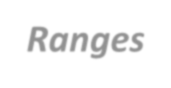 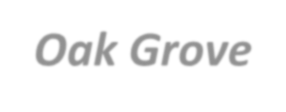 Oak Grove
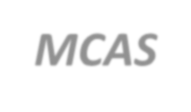 MCAS
Cherry Point
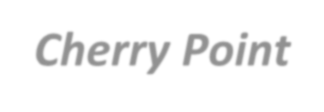 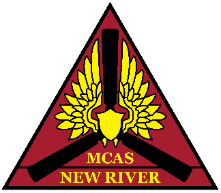 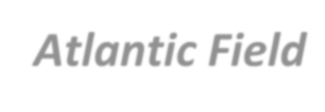 Atlantic Field
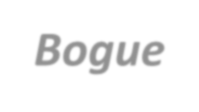 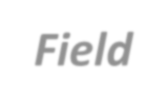 Bogue Field
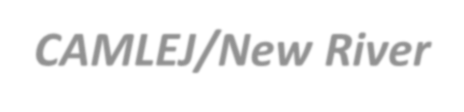 CAMLEJ/New River
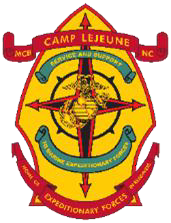 5
CONTROLLED UNCLASSIFIED INFORMATION
CONTROLLED UNCLASSIFIED INFORMATION
NC Airspace
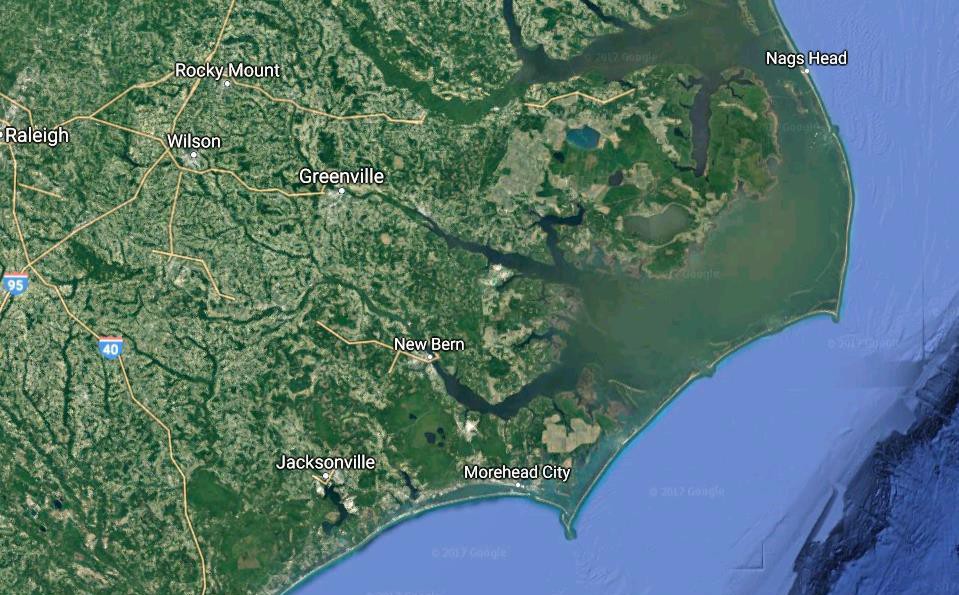 NC AIRSPACE (Cherry Point RATCF)
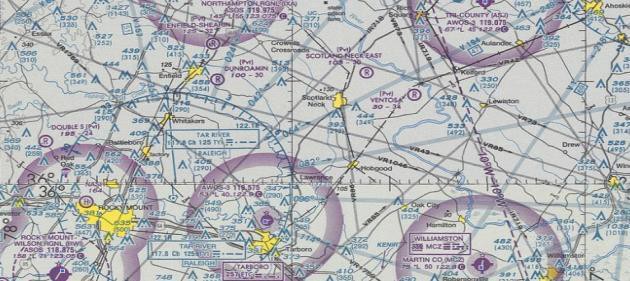 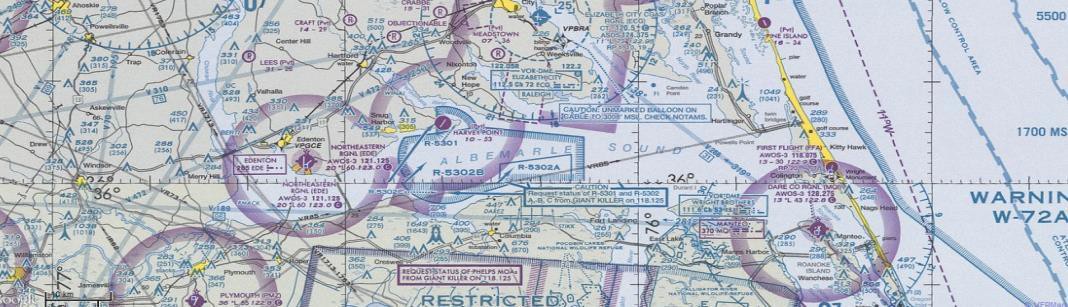 CHERRY POINT RATCF AIRSPACE
SFC - 40
SFC - 100
Manteo
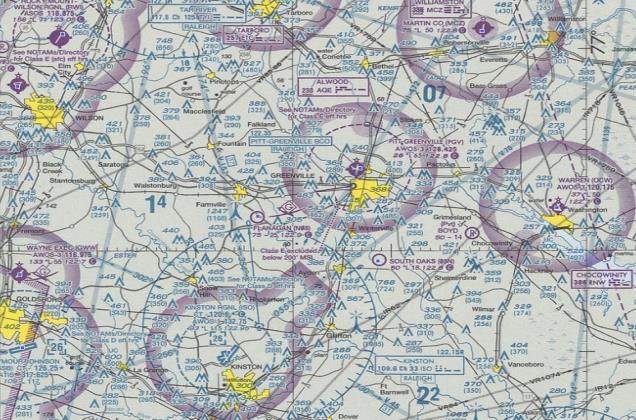 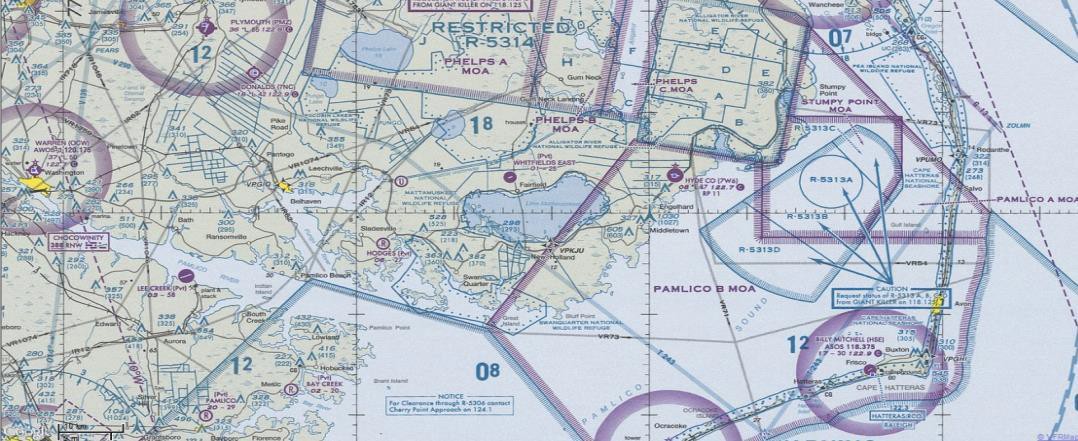 Greenville
SFC - 100
Kinston
SFC - 230
Cape Hatteras
BT-9
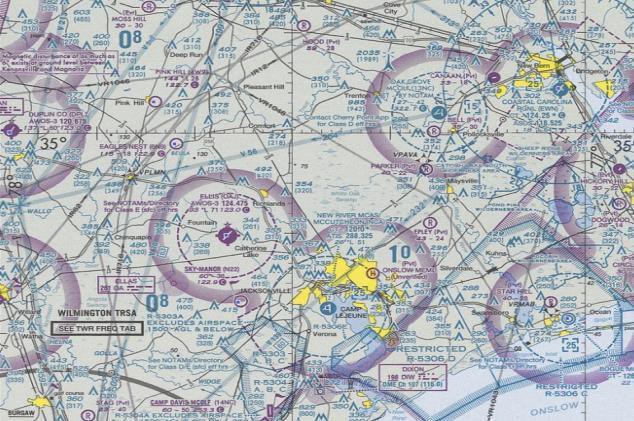 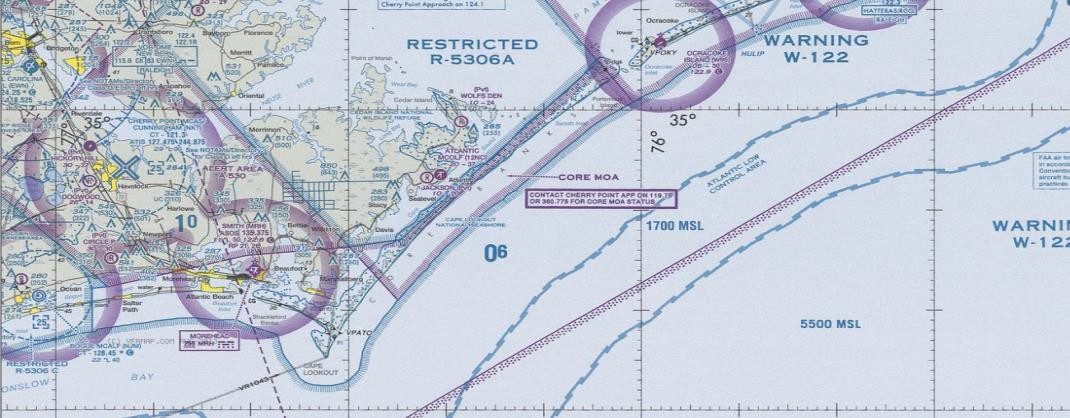 New Bern
BT-11
Cherry Point
Morehead City
New River
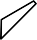 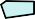 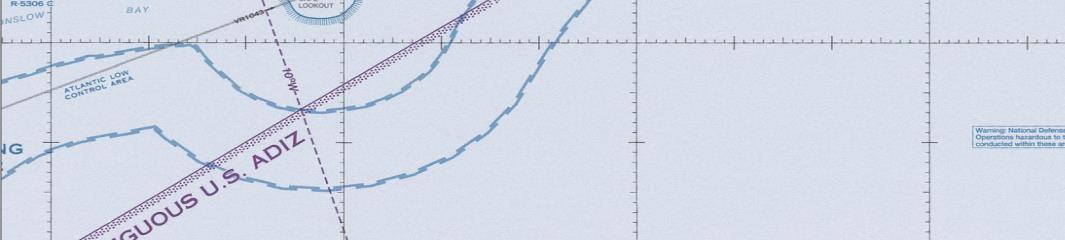 Camp Lejeune K-2 & G-10

SFC - 140
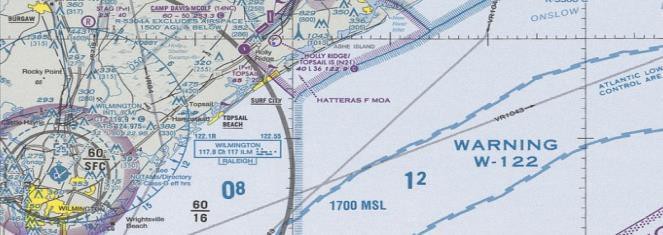 Wilmington
6
CONTROLLED UNCLASSIFIED INFORMATION
CONTROLLED UNCLASSIFIED INFORMATION
MCAS New River
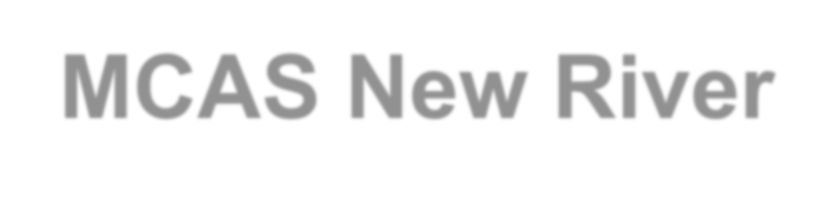 Why Proactive Encroachment Management Matters to Both the Installation and Defense Communities
Total ~17,070 All Services
Based on G-1 latest Population Status Report
Tenant Commands
MAG 26 and MAG 29; all of 2d MAW Assault Support Tilt and Rotor aircraft. Includes four squadrons of CH53, seven of MV22, two of AH1/ UH1 (HMLA), two MALS, VMX-1, an MWSS
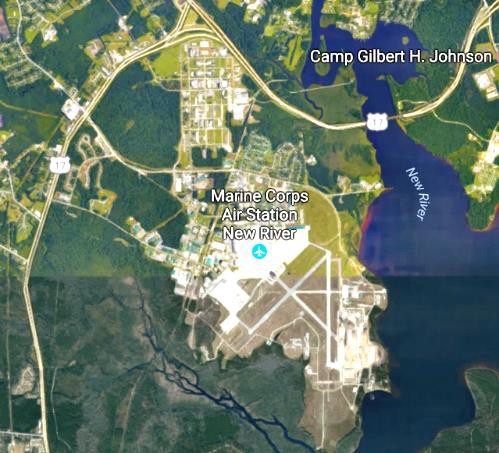 MILCON, Facilities Sustainment, & NAF Materials & Supplies	$24,743,865
Purchasing, Contracting, Supplies & Materials, Equipment,
Communications, Rent, Utilities & NAF
Miscellaneous	$60,343,867 Healthcare, Travel & Transport of Personnel,
Transport of Things, Contributions & Concession Revenue
Total Economic Impact: $450,188,224
7
CONTROLLED UNCLASSIFIED INFORMATION
MCB Camp Lejeune
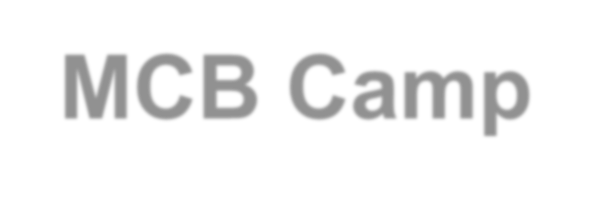 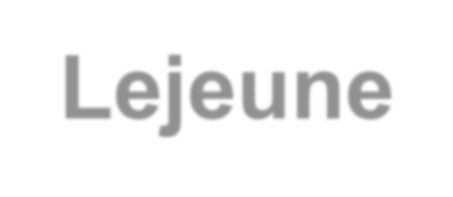 Why Proactive Encroachment Management Matters to Both the Installation and Defense Communities
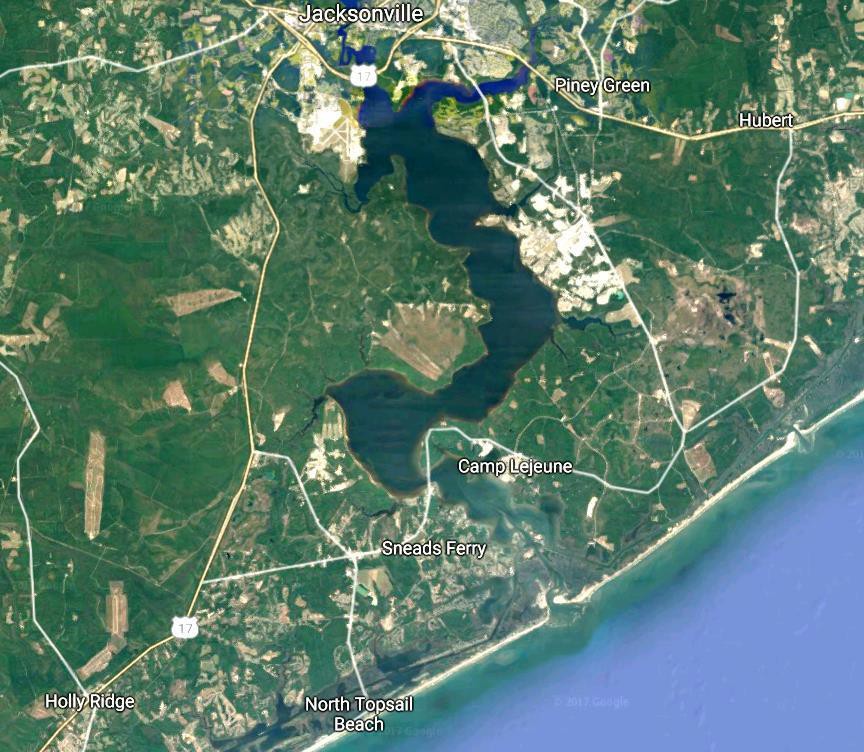 Tenant Commands
II MEF(-)
MARSOC
MCIEAST-MCB CAMLEJ
TECOM Schools
Naval Medical Center Camp Lejeune
Joint Maritime Training Center
Population
Active Duty
Reserve
Civilian Employees Military Family Members Retirees
Contractors
~27,200
~2,200
~1,000
~1,200/3,200
~1,150
~280
120,968
36,948
8,965
5,496
36,215
19,344
13,927
Salaries
Military (Active Duty)
Civilian (AF & NAF) Retirees (Military & Civ)
Construction
$2,565,923,353
$1,579,417,117
$368,225,641
$618,280,595
$121,153,551
MILCON, Facilities Sustainment, NAF & Hospital
Materials & Supplies	$362,537,855
New River



Cherry Point
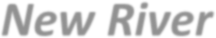 Purchasing, Contracting, Supplies & Materials,
Equipment, Communications, Rent , Utilities & NAF
Total Economic Impact: $3,370,813,878
$321,199,119
Miscellaneous
Healthcare, Travel & Transport of Personnel, Transport of Things, Contributions & Concession Revenue
Total ~120,968 All Services
Based on G-1 latest Population Status Report
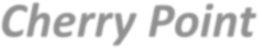 8
CONTROLLED UNCLASSIFIED INFORMATION
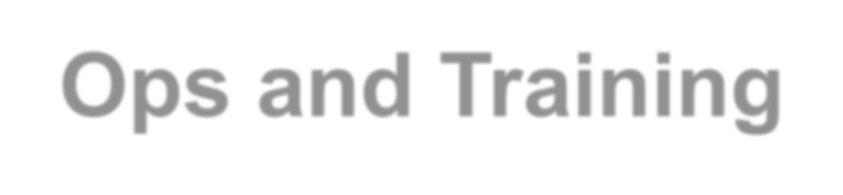 Ops and Training
Camp Lejeune Laydown
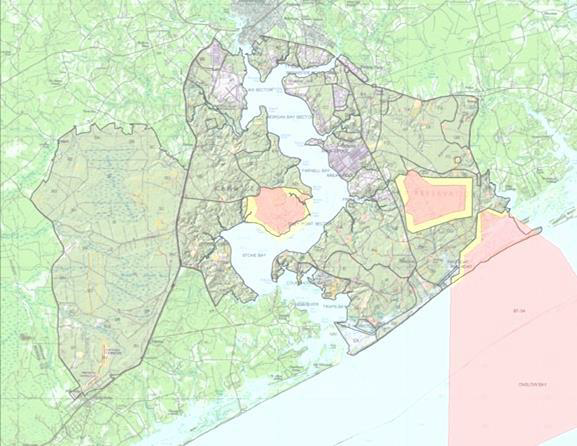 Camp Johnson
Jacksonville
Camp Geiger
Swansboro
NAVAL
Urban
Complex
MEDICAL
CENTER
Main Side
MCAS
New River
French Creek
NEW RIVER
G-10
K-2
Impact Area
Impact Area
GSR
Training Area
Maneuver
Area
Stone Bay
Court
House Bay
Sneads Ferry
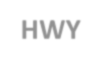 HWY 17
ONSLOW BAY
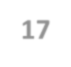 9
CONTROLLED UNCLASSIFIED INFORMATION
MCIEAST Operations & Training (FY-21)
updated 24 Nov 21
Marine Corps Installations (MCIs) and ranges are key national defense assets that offer a unique combination of ocean, coastal, riverine, inland, and airspace training areas.
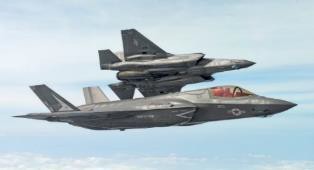 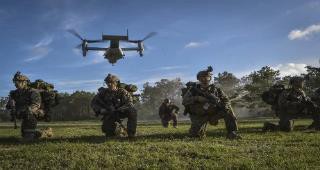 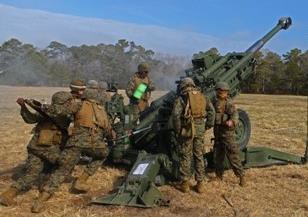 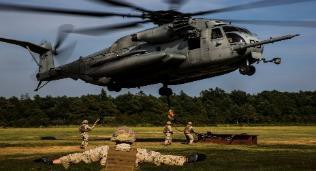 CONTROLLED UNCLASSIFIED INFORMATION
Proposed MV-22 LZs
Develop 2-3 Off-Base MV-22 
Tactical Training Areas and LZs
Caledonia Prison Farm
Uwharrie National Forest
Bladen Lake’s State Forest
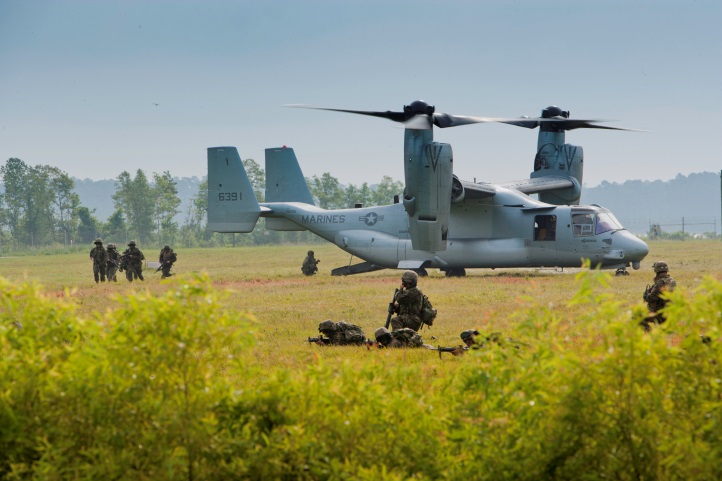 OPERATIONAL
FUTURE
OPERATIONAL
110 miles
150 miles
70 miles
Camp Lejeune
11
NC Military Mission Footprint
Refers to the combination of air, land, and sea space, as well as electromagnetic spectrums required to support the military training and operations of a Region or an installation. The MMF is tied directly to the Commander’s Area of Responsibility. The MMF clearly defines the mission impact boundaries wherein the military community(ies) must work together to ensure compatible air, land, sea, and electromagnetic spectrum uses for military operations and public safety. Furthermore, the MMF serves as the foundation and driver for the identification of Areas of Interest and priority areas for encroachment management.
Encroachment Categories
Air Quality
 Airspace Use
Cultural Resources
Electromagnetic Spectrum
Land Use
Marine Use
Natural Factors & Climate Effects
Noise
Protected Natural Resources
Security & Safety
Unexploded Ordnance (UXO) & Munitions
Water Supply and Quality
Marine Corps MMF
Encroachment
Definition – Encroachment refers to factors that degrade or have the potential to degrade the Marine Corps’ capability to conduct current and future military testing, training, and general mission activities. Encroachment factors refer to the internal or external activities that result in present or potential constraints to Marine Corps mission capabilities. The Marine Corps classifies encroachment factors into twelve categories:

Air Quality
Airspace Use
Cultural Resources
Electromagnetic Spectrum
Land Use
Marine Use
Natural Factors & Climate Effects
Noise
Protected Natural Resources
Safety & Security
Unexploded Ordnance & Munitions
Water Supply & Quality
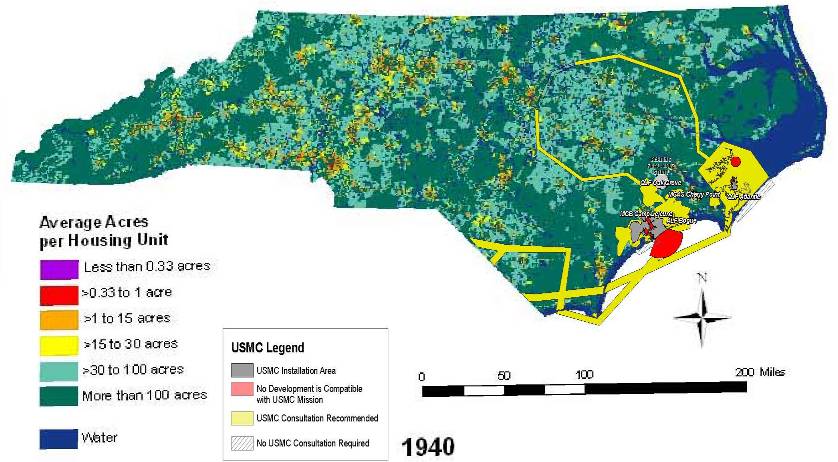 Marine Corps Mission Footprint1940 Housing Density
15
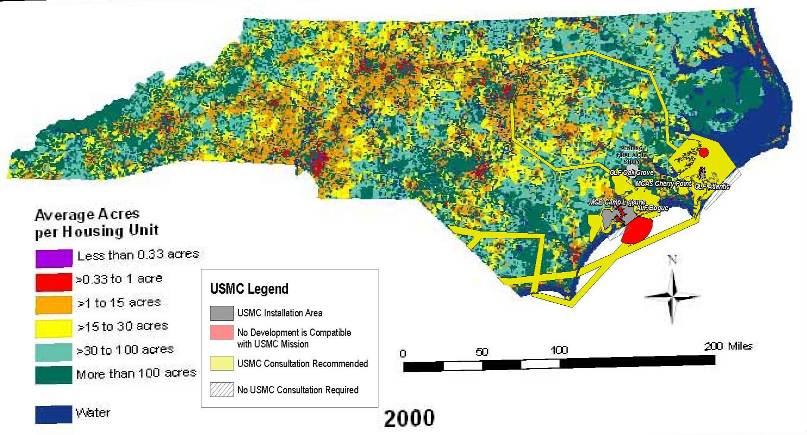 Marine Corps Mission Footprint2000 Housing Density
16
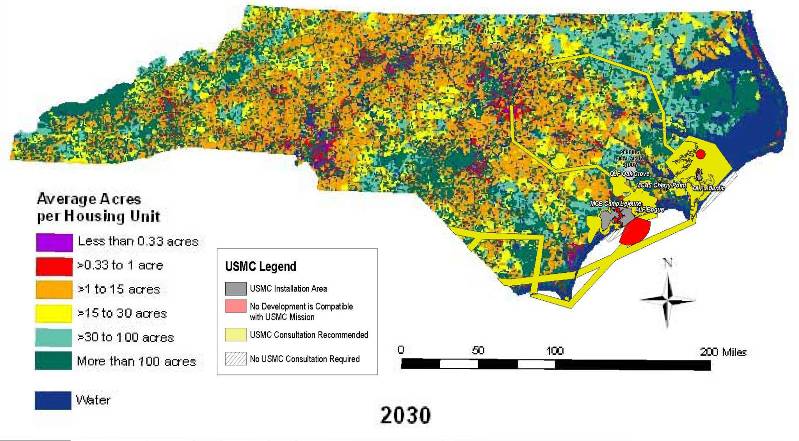 Marine Corps Mission Footprint2030 Housing Density
17
Proactive Encroachment MitigationTwo-way Street
Moved EOD/Engineer demolition pits to the base interior.
Moved tank gunnery from SR-7 to SR-10 tank range.
Installed BLAM system to monitor range noise. If decibel level exceeded, triggers training mitigation.
Implemented quiet hours from Midnight to 6:00 a.m. M-F & Midnight to 12:00 p.m. on Sunday.
Limiting flights below 1000’. 
Ceasing demolition training one hour prior to sunset unless prior approval.
Working with GA Airfield Managers to implement local course rules into Airfield Facilities Directories
Proactive Encroachment MitigationTwo-way Street
Mil/Civ Cooperative Planning Group (CPG)
Encroachment Partnering Agreements to allow access to perpetual and term easements (REPI, ADFP)
Off-base species crediting on State lands (RASP)
Flight Path Overlay District (FPOD)
Intergovernmental Support Agreements (IGSA)    – Resiliency
	- Potable Water interconnect (City/ONWASA)
	- Waste Water
County/Municipality Ordinances
	- Solar
	- Wind Farm
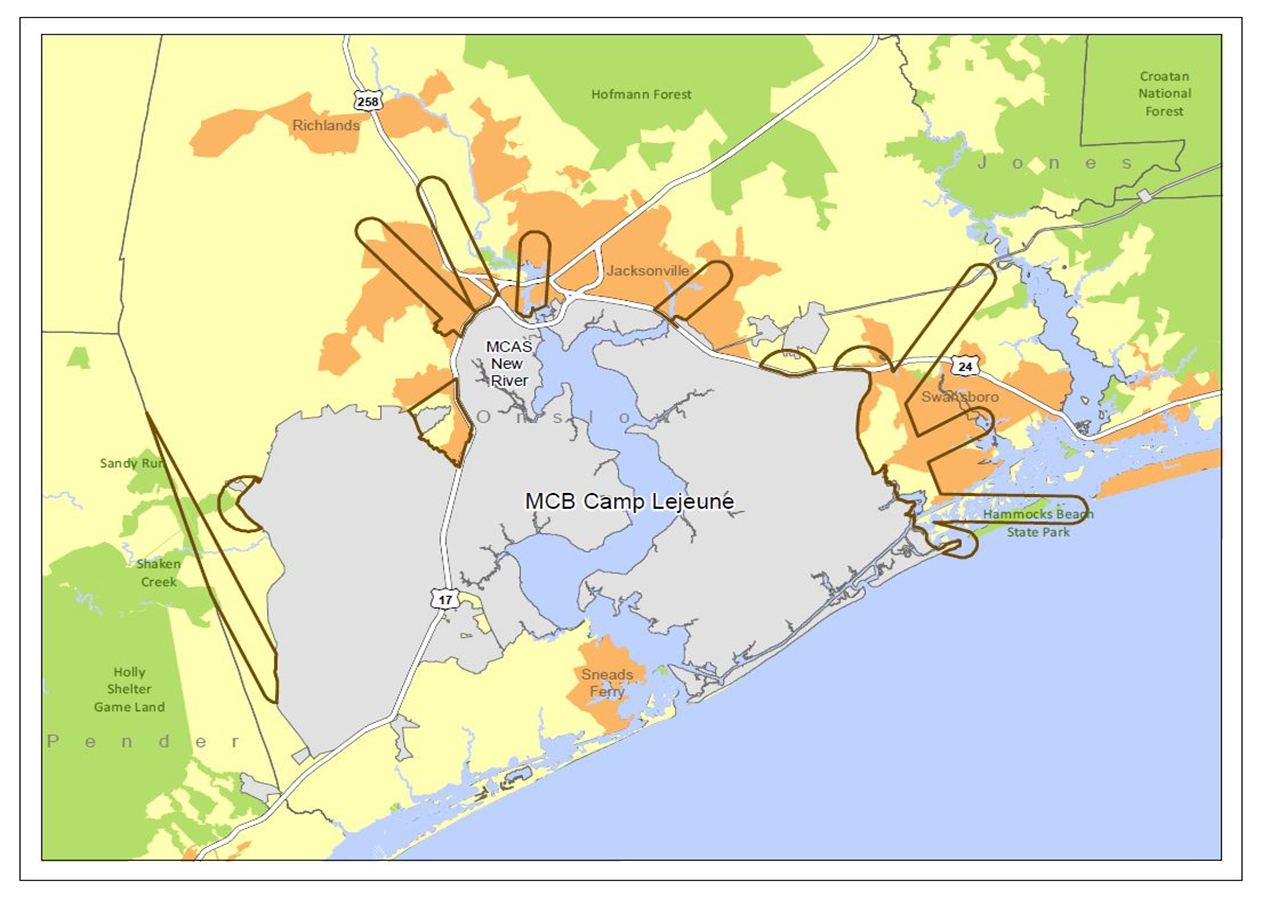 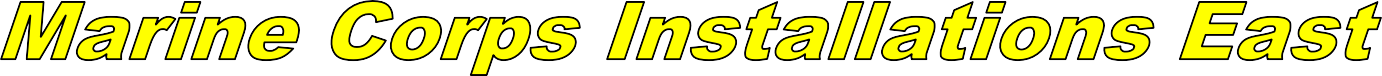 QUESTIONS
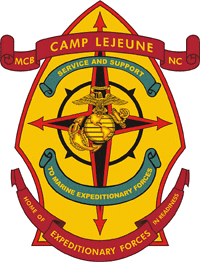 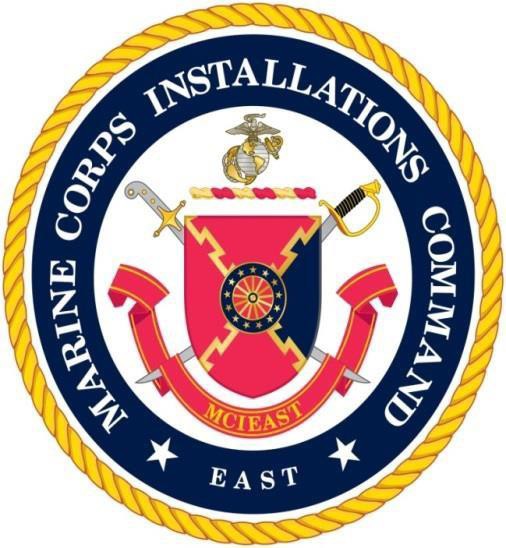 20
CONTROLLED UNCLASSIFIED INFORMATION